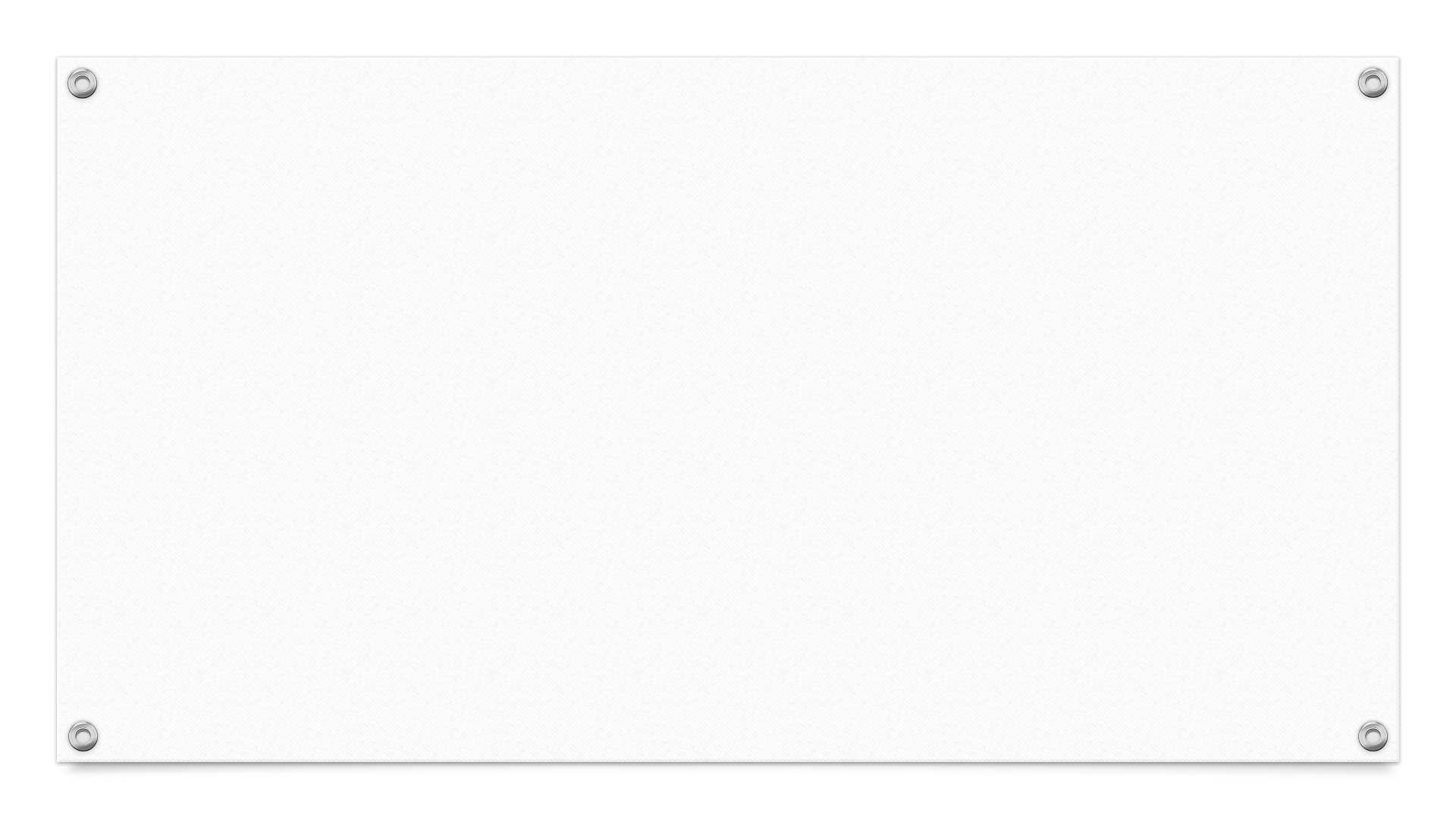 Kreoly
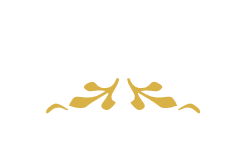 Kreoly
Co je to kreol(ština)?
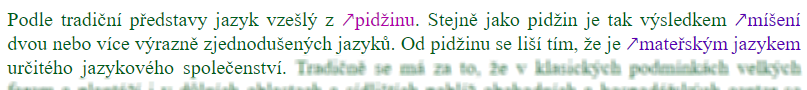 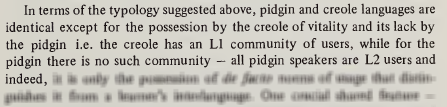 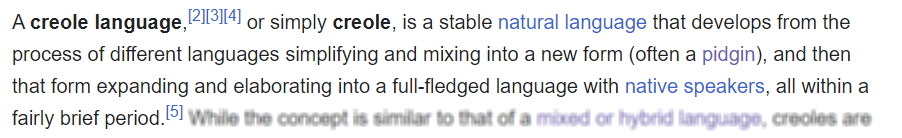 Geneze kreolů
kreolizace
nabytí L1 mluvčích
rozšíření a rozvinutí (reanalýza)
tradiční pojetí
vznik z pidžinů
širší pojetí
vznik bez nutnosti pidžinu
relexifikace substrátu
rozšířený pidžin (pidžinkreol)
prošel rozšířením a rozvinutím, ale nemá L1 komunitu mluvčích

kreoloid (polokreol)
rysově kreolopodobné jazyky zachovávající velkou část flexe
Vnitřní klasifikace kreolů
sociohistorická klasifikace
podle okolností vzniku
plantážní kreoly
pevnostní kreoly
maronské kreoly
kreoly vzniknuvší z pidžinů
podle místa vzniku
endo- × exogenní kreoly
„genetická“ klasifikace
podle super- (/ substrátu)
založené na angličtině
založené na francouzštině
založené na němčině
založené na španělštině
založené na arabštině
…
Lingvistická specifika kreolů
reanalýza jazykového systému
redukce fonologického inventáře
fonetická či fonémická ortografie
reanalýza a zpravidelnění morfologie
tendence k analytičnosti
volitelnost značení gram. čísla
absence shody
primárně SVO
komplexní lexikon
zpravidla absence stylistických vrstev
reduplikace / ustálené opisné fráze
absence sém. neprůhledných formací
absence alomorfie / supletismu
sociolingvistické vlastnosti
nízká prestiž
L1
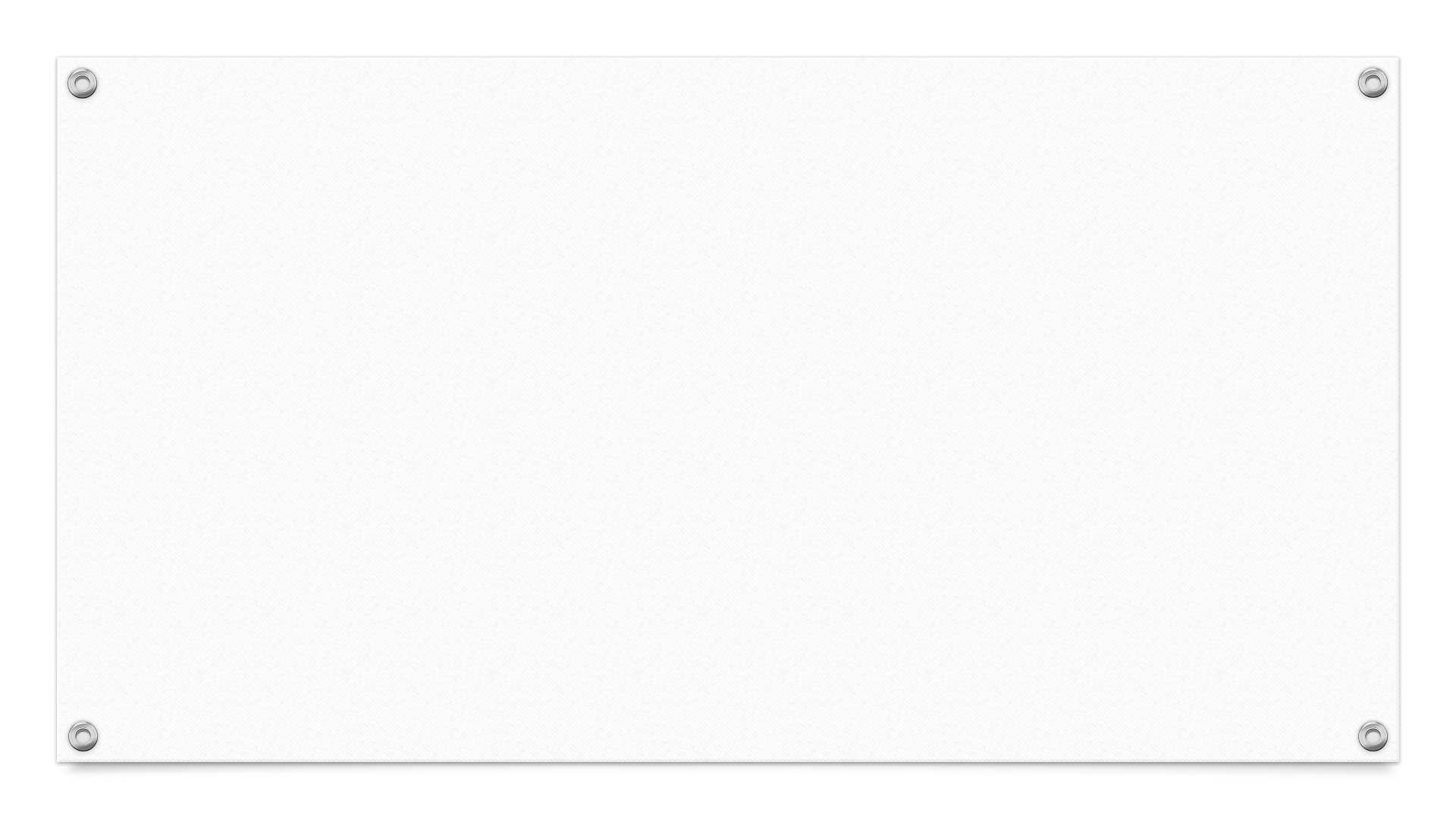 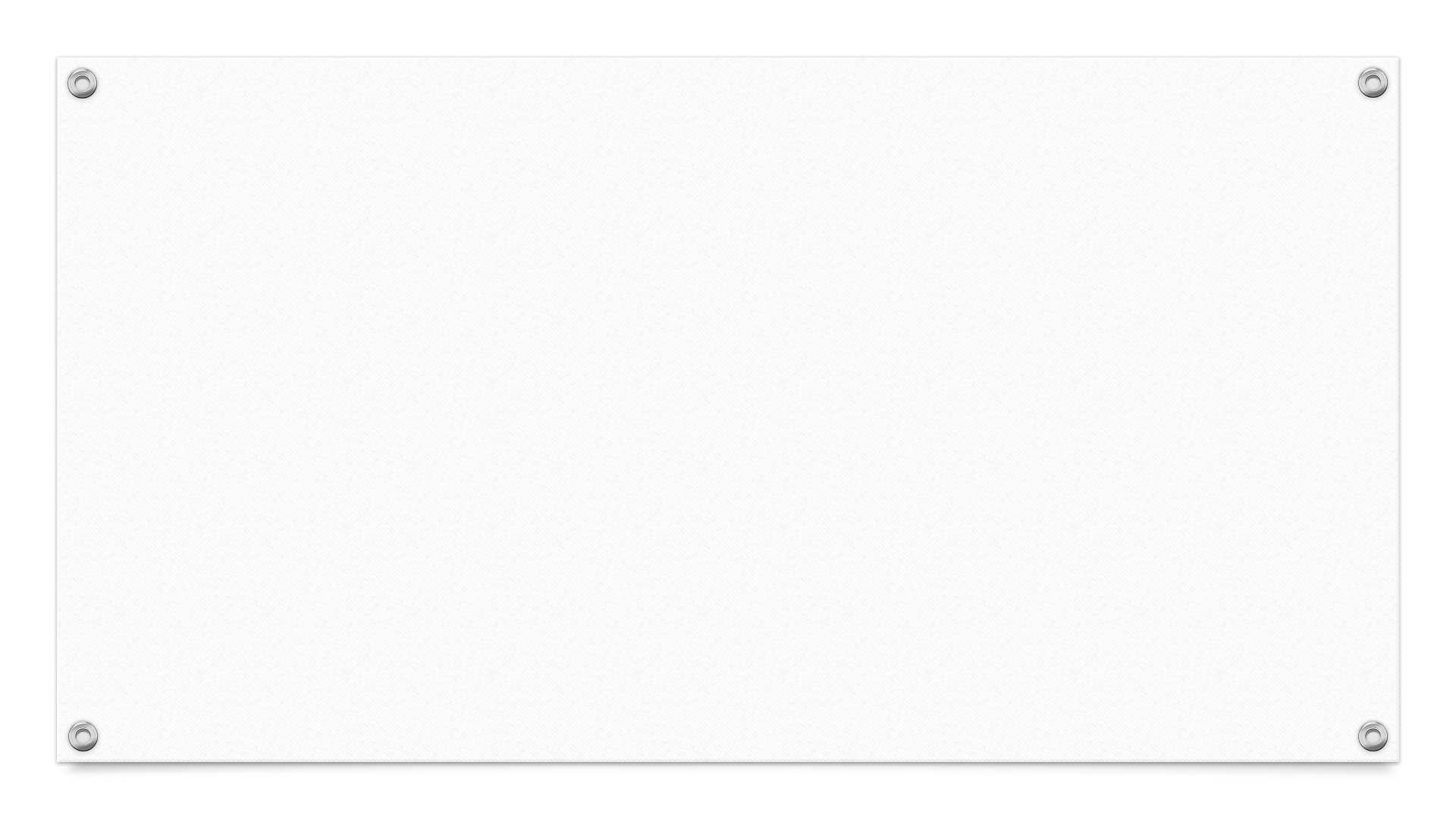 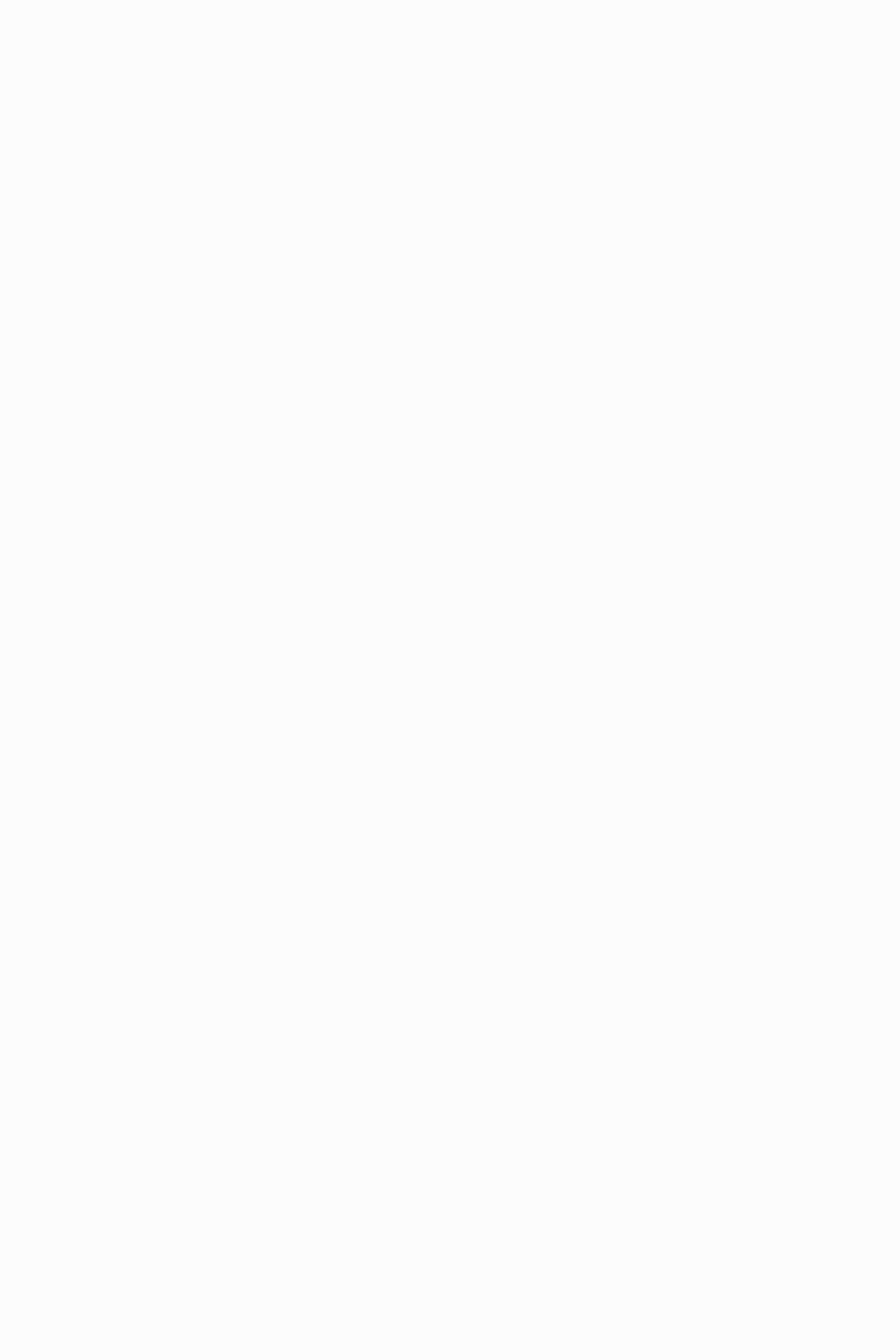 Dekreolizace
proces sbližování se superstrátem
dekreolizační kontinuum
akrolekt (lokální standard)
mezolekt
bazilekt (kreol)
Distribuce kreolů
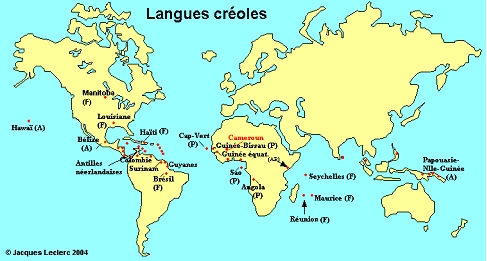 [Speaker Notes: Glottolog https://glottolog.org/resource/languoid/id/pidg1258]